ACT RESPONSIBLY & SUPPORT the COMMUNITY.
Be on Time
Wear ID
Chromebook Ready
SEE SOMETHING, SAY SOMETHING
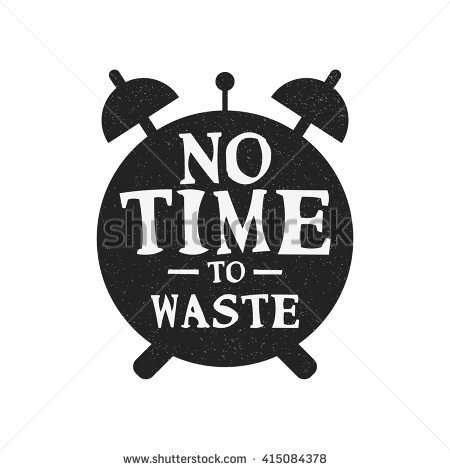 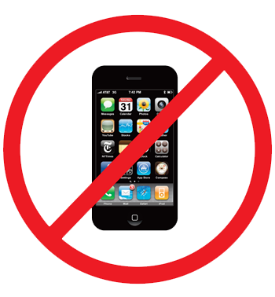 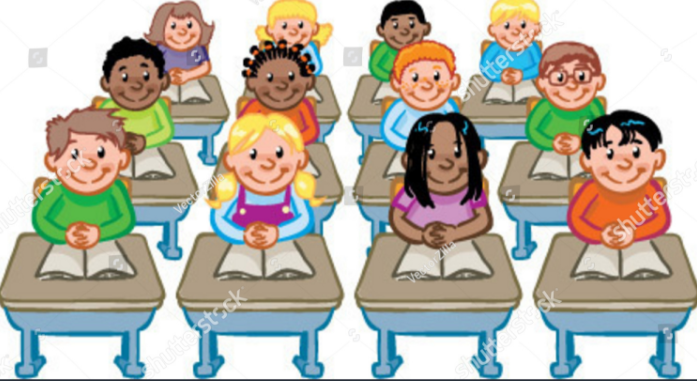 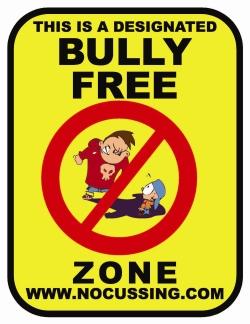 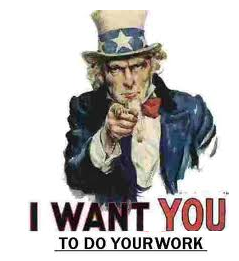 Learning Objective
We will derive1 the equation of a line.
What are we going to do?

What does derive mean?
Derive means __________.
CFU
Activate Prior Knowledge
The slope of a line (m) is the ratio of the change in y (rise) to the change in x (run) between two points on a line.
Slope
change in y
change in x
m =
Determine the slope of the line. Hint: Use any two points.
5
5
1.
2.
4
4
3
3
2
2
-3
1
1
-5
-5
-4
-4
-3
-3
-2
-2
-1
-1
1
1
2
2
3
3
4
4
5
5
Students, you already know how to determine the slope of a line. Now, we will use the slope of a line to derive the equation of a line.
Make Connection
+1
-1
-1
-2
-2
+3
-3
-3
-4
-4
+2
-5
-5
1 develop (synonym)
Vocabulary
2
3
-3
1
= -3
m = _____
m = _____
Concept Development
A line can be described by the equation y = mx + b.
The slope of a line (m) is the ratio of the change in y to the change in x.
The y-intercept (b)  is the point at which the line passes through the y-axis.
CFU
In the equation y = 3x - 5, which is the slope? 
How do you know?
Which is the y-intercept?
How do you know?
A  x
B  y
C  3
D  -5
Explain the difference between the slope and y-intercept.
y-intercept
2
3
y = mx + b
Equation
y =    x - 1
b = -1
slope
y
2
3
5
m =
4
3
2
+ 3
1
+ 2
x
-5
-4
-3
-2
-1
1
2
3
4
5
slope
2
3
y =    x - 1
-1
y-intercept
(0, -1)
-2
-3
-4
-5
Skill Development/Guided Practice
The slope of a line (m) is the ratio of the change in y to the change in x.                         
The y-intercept (b) is the point at which the line passes through the y-axis.
How did I/you determine the slope of the line?
How did I/you determine the y-intercept?
How did I/you derive the equation of the line?
CFU
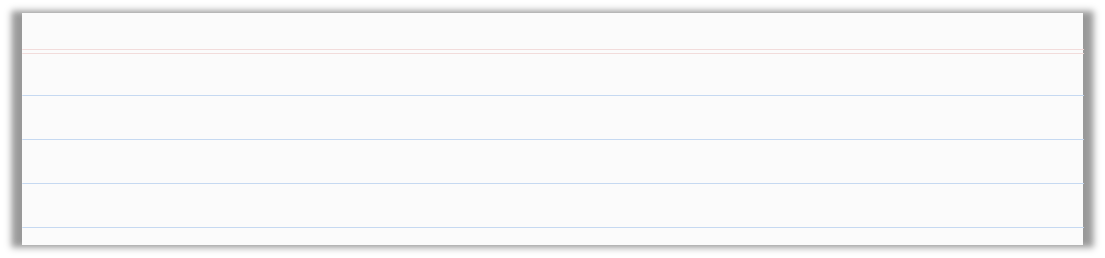 Derive the equation of a line.
1
Determine2 the slope of the line. (write)
Determine the y-intercept. (write)
Derive the equation of the line. (write)
Interpret3 the equation. 
“The equation of the line with a slope of ___ and a y-intercept of ___ is ________.”
y-intercept
1
2
y = mx + b
2
3
3
slope
4
5
5
4
4
+3
3
3
(0, 1)
+1
2
2
+1
1
1
+1
y = x - 3
-5
-5
-4
-4
-3
-3
-2
-2
-1
-1
1
1
2
2
3
3
4
4
5
5
-1
-1
(0, -3)
-2
-2
-3
-3
-4
-4
-5
-5
1
1
1
3
2 figure out
3 explain (synonym)
Vocabulary
m =
= 1
m =
b = -3
b = 1
y = x - 3
1
3
1
3
y =    x + 1
y =    x + 1
Skill Development/Guided Practice (continued)
The slope of a line (m) is the ratio of the change in y to the change in x.                         
The y-intercept (b) is the point at which the line passes through the y-axis.
How did I/you determine the slope of the line?
How did I/you determine the y-intercept?
How did I/you derive the equation of the line?
CFU
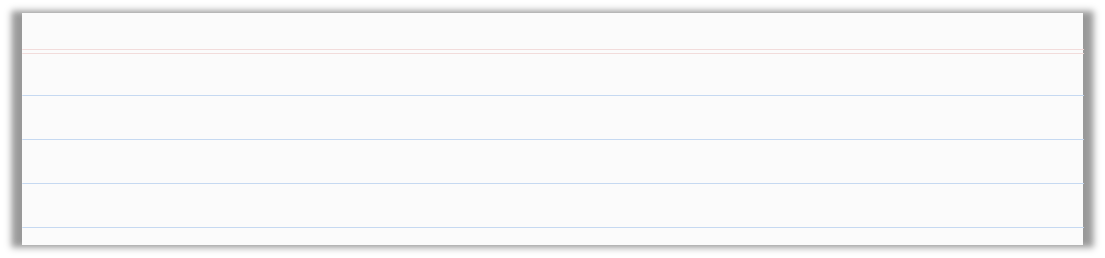 Derive the equation of a line.
1
Determine the slope of the line. (write)
Determine the y-intercept. (write)
Derive the equation of the line. (write)
Interpret the equation. 
“The equation of the line with a slope of ___ and a y-intercept of ___ is ________.”
y-intercept
1
2
y = mx + b
2
3
3
slope
4
5
5
y = -2x
4
4
3
3
(0, 0)
(0, 0)
2
2
1
1
-2
-2
-5
-5
-4
-4
-3
-3
-2
-2
-1
-1
1
1
2
2
3
3
4
4
5
5
+3
+1
-1
-1
-2
-2
-3
-3
-4
-4
-5
-5
2
3
-2
1
m =
= -2
m = -
b = 0
b = 0
y = -2x
2
3
2
3
y = -    x
y = -    x
Skill Development/Guided Practice (continued)
The slope of a line (m) is the ratio of the change in y to the change in x.                         
The y-intercept (b) is the point at which the line passes through the y-axis.
How did I/you determine the slope of the line?
How did I/you determine the y-intercept?
How did I/you derive the equation of the line?
CFU
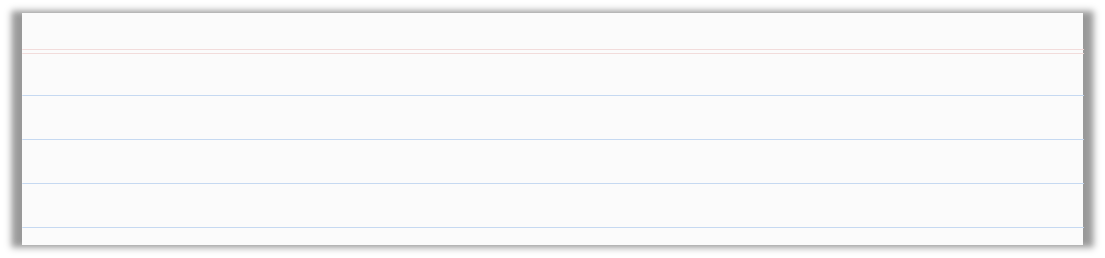 Derive the equation of a line.
1
Determine the slope of the line. (write)
Determine the y-intercept. (write)
Derive the equation of the line. (write)
Interpret the equation. 
“The equation of the line with a slope of ___ and a y-intercept of ___ is ________.”
y-intercept
1
2
y = mx + b
2
3
3
slope
4
m = -2
m = 4
y = -2x + 5
y = 4x - 3
b = 5
b = -3
- 2
- 4
- 1
+ 3
3
-2
-1
-4
1
4
m =
m =
=
b = 4
b = -3
1
4
3
2
y = -    x + 4
y =    x - 3
Skill Development/Guided Practice (continued)
The slope of a line (m) is the ratio of the change in y to the change in x.                         
The y-intercept (b) is the point at which the line passes through the y-axis.
How did I/you determine the slope of the line?
How did I/you determine the y-intercept?
How did I/you derive the equation of the line?
CFU
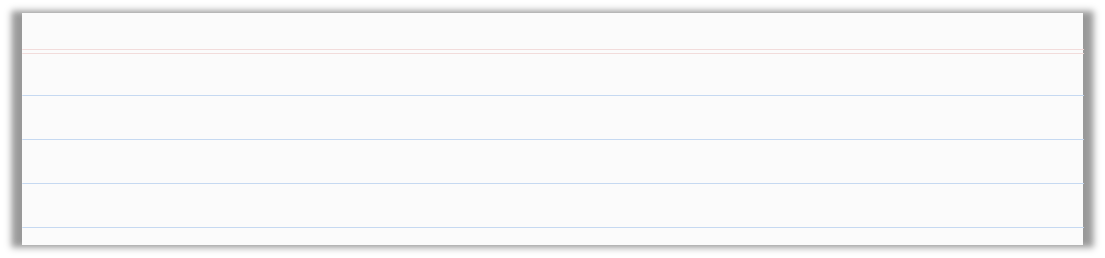 Derive the equation of a line.
1
Determine the slope of the line. (write)
Determine the y-intercept. (write)
Derive the equation of the line. (write)
Interpret the equation. 
“The equation of the line with a slope of ___ and a y-intercept of ___ is ________.”
y-intercept
1
2
y = mx + b
2
3
3
slope
4
2 - (-4)
6 - (-3)
6
9
2
3
-1 - 5
-2 - 2
-6
-4
3
2
m =
=
=
m =
=
=
-4 = -2 + b
-1 = -3 + b
+2
+2
+3
+3
-2 = b
2 = b
3
2
2
3
3
2
2
3
3
2
2
3
y =    x + b
-1 =    (-2) + b
y =    x + 2
y =    x + b
-4 =    (-3) + b
y =    x - 2
Skill Development/Guided Practice (continued)
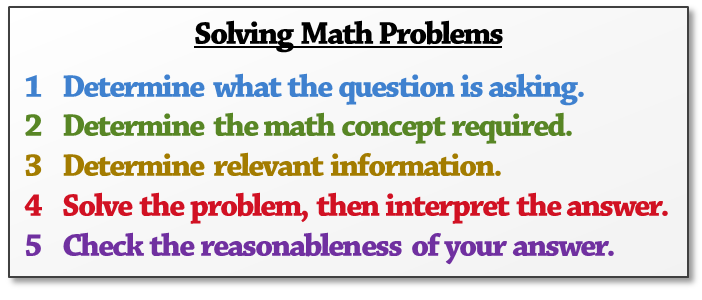 How did I/you determine what the question is asking?
How did I/you determine the math concept required?
How did I/you determine the relevant information?
How did I/you solve and interpret the problem?
How did I/you check the reasonableness of the answer?
CFU
1
y-intercept
2
y = mx + b
3
slope
4
5
80
$80
+4
(0, 70)
70
$70
+30
60
$60
50
-50
$50
Speed (s)
(0, 40)
40
Money Saved (d)
$40
30
$30
20
$20
+6
10
$10
0
1
2
3
4
5
6
7
8
0
1
2
3
4
5
6
7
8
Weeks Works (w)
Seconds (t)
30
4
m =
-50
6
m =
b = 40
b = 70
50
6
50
6
30
4
30
4
d =     w + 40
d =     w + 40
s = -     t + 70
y = -    x + 70
Relevance
The slope of a line (m) is the ratio of the change in y to the change in x.                         
The y-intercept (b) is the point at which the line passes through the y-axis.
Deriving the equation of a line will help you solve real-world problems.
1
From the graph, we can write the equation s =    t + 331.3 to accurately predict the speed of sound at any air temperature.
3
5
Effects of Air Temperature 
on Speed of Sound
10
350
6
Speed (m/s)
340
330
Deriving the equation of a line will help you do well on tests.
2
10
20
30
40
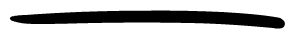 Temperature (°C)
Sample Test Question:
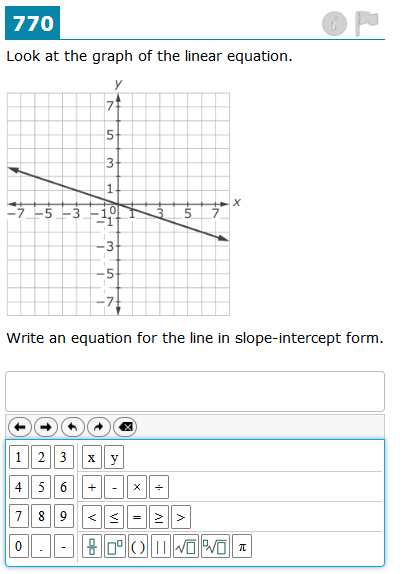 Does anyone else have another reason why it is relevant to derive the equation of a line? (Pair-Share) Why is it relevant to derive the equation of a line? You may give one of my reasons or one of your own. Which reason is more relevant to you? Why?
CFU
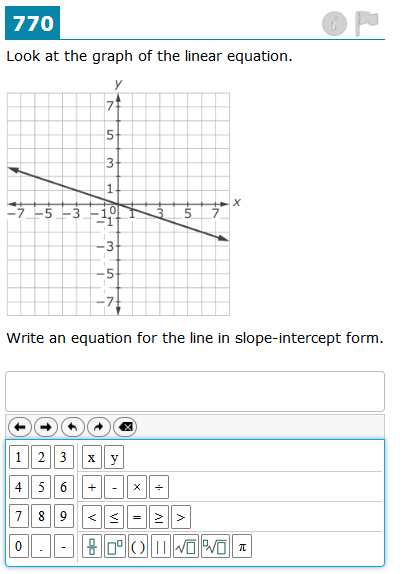 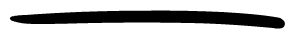 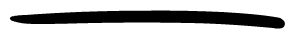 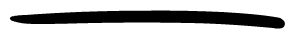 The slope of a line (m) is the ratio of the change in y to the change in x.                         
The y-intercept (b) is the point at which the line passes through the y-axis.
Skill Closure
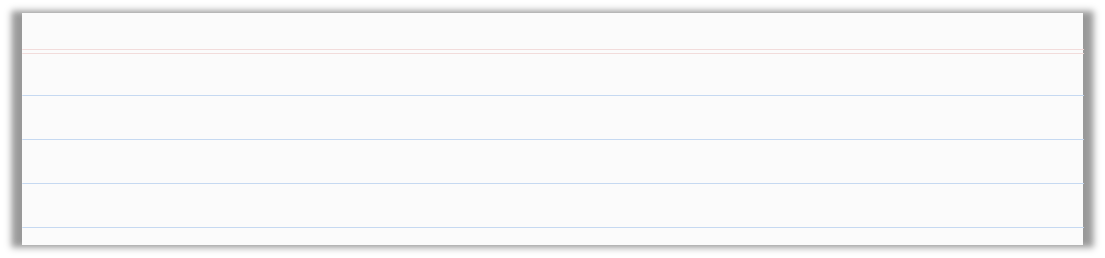 Derive the equation of a line.
Determine the slope of the line. (write)
Determine the y-intercept. (write)
Derive the equation of the line. (write)
Interpret the equation. 
“The equation of the line with a slope of ___ and a y-intercept of ___ is ________.”
y-intercept
1
y = mx + b
2
3
slope
4
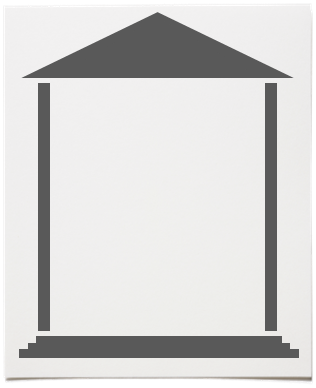 Word Bank
derive
equation
line
slope
y-intercept
5
4
+2
3
+3
2
1
3
2
m =
-5
-4
-3
-2
-1
1
2
3
4
5
(0, -2)
b = -2
-1
3
2
-2
y =    x - 2
-3
-4
Access Common Core
-5
Explain what information is needed to derive the equation of a line.
To derive the equation of a line, the slope and y-intercept are needed.
Summary Closure
What did you learn today about deriving the equation of a line? (Pair-Share)
Use words from the word bank.
3
2
y =    x - 2